Vysoká škola technická a ekonomická v Českých BudějovicíchÚstav technicko-technologický
Využití technologie RFID ve vybrané společnosti
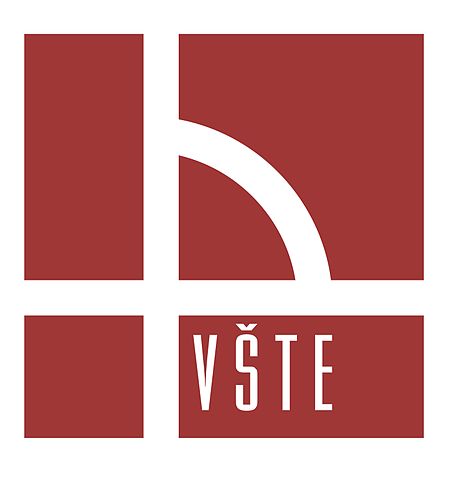 Autor diplomové práce: Bc. Marek Domanský
Vedoucí diplomové práce: doc. Ing. Ján Ližbetin, Ph.D 
Oponent diplomové práce: Ing. Vladislav Zitrický, Ph.D  

České Budějovice, červen 2017
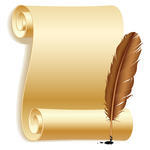 Obsah prezentace
Cíl práce 
Vizitka a představení společností
Představení technologie RFID 
Výzkumný problém
Aplikace a využití technologie v praxi na konkrétní podnik 
Technicko-ekonomické zhodnocení práce (exaktní metody)
Zhodnocení výzkumného problému 
Shrnutí a závěrečné zhodnocení práce 
Otázky stanovené oponentem diplomové práce
Cíl práce
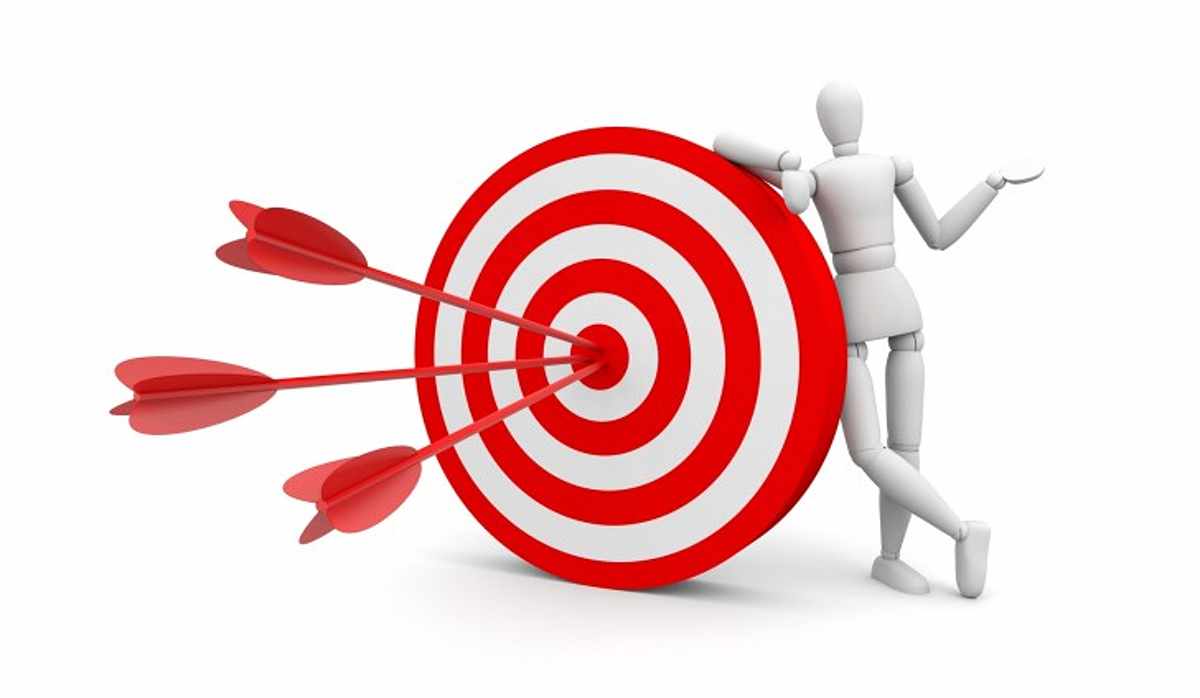 Cíl – 
  Cílem práce bude návrh praktické aplikace technologie RFID pro vybranou oblast konkrétní společnosti. Součástí návrhu bude jeho technicko-ekonomické zhodnocení.
Vybraná oblast –
  - distribuce vstupního materiálu od dodavatele vybavené RFID  technologií (materiál + železniční vozy) 
  - zaznamenání přítokového materiálu do podniku technologií RFID  
  - následné zaznamenání materiálu do databáze podniku a  expedice ze skladu do výroby 
 Konkrétní společnost –
   Národní podnik Budvar v Českých Budějovicích
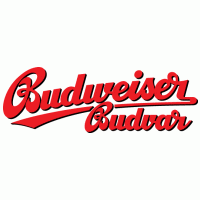 Vizitka společnosti Budvar n.p.
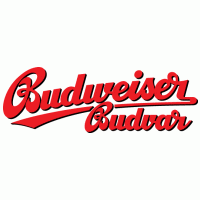 založen 1895 pod názvem „Český akciový pivovar“ (Zátka a Hromada) 
rok 1896 celkem navařeno 51 100 hektolitrů piva 
rok 1897 získaná zlatá medaile ve Stuttgartu
konec 19.století a přelom 20.století první expedice do zahraničí (Vídeň, Terst, Benátky, Alexandrie, Japonsko) 
po roce 1913 expedováno do většiny světa 
meziválečné období – velká modernizace a rekonstrukce pivovaru
popularita pivovaru roste a proto došlo k pořízení patentů a vytvoření ochranné známky př. „Český budějovický granát“, „Budweiser bier“, aj.
1930 ochranná známka Budvar, která platí pro 12°světlý ležák
1967 došlo k založení Budějovického Budvaru n.p. a tento název   platí dodnes       
 1973 první plechovkové pivo 
 1991 došlo k osamostatnění 
 1992 celosvětově uznávaná značka pivovaru 

 1992 až současnost velký světový lídr na pivovarnickém trhu
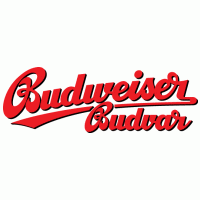 Vizitka společnosti ČD Cargo a.s.
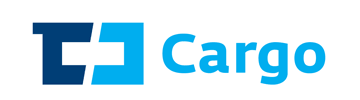 dceřiná společnost ČD a.s. od 1.12.2007 (10 let na trhu dopravy) 
patří k 5 největším a nejuznávanějším dopravcům v Evropské unii
poskytuje své služby přibližně na 1000 místech ČR a mimo jiné poskytuje své služby i v celé EU
 má více jak 900 lokomotiv (diesel i elektrika) 
strategickým cílem je zachovat si vedoucí postavení na železničním trhu dopravy v ČR a středoevropském regionu 
zaměstnává cca 7000 osob 
převážené a dopravované komodity jsou - (zemědělství, potravinářství, hutnictví, suroviny, automobily, paliva a PHM, aj.)
Představení technologie RFID
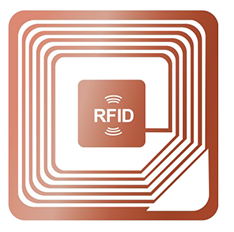 Základní pojmy:
RFID tag - mikročip připojený k anténě, který
    prostřednictvím RF signálu komunikuje se čtečkou
Anténa tagu - definuje radiofrekvenční
   charakteristiky RFID tagu
Mikročip - určuje datové a funkční vlastnosti
    RFID tagu
Úprava - např. zapouzdření předurčuje především
    mechanické vlastnosti tagu a způsob jeho použití
Čtecí zařízení - umožňuje prostřednictvím
    rádiových vln vysílaných zabudovanou anténou
    obousměrnou komunikaci s RFID tagem
RFID tag –
                                                               

                                                                     integrovaná anténa  
             obal                                            (přenos informací do čtečky)
                                                                       
           
                                                                 mikročip 


 Čtecí zařízení (přijímač) – 








 ETC a EAN code (GTIN) -
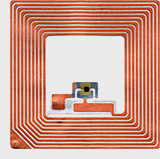 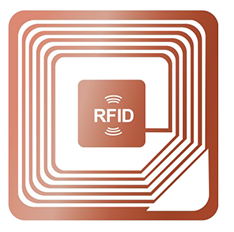 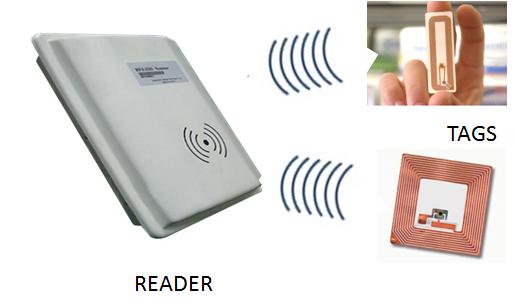 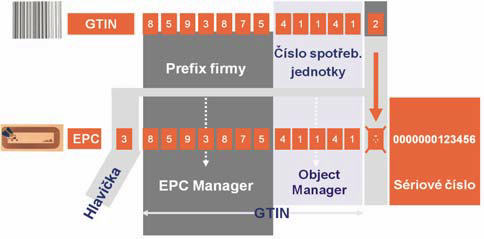 Dělení tagů – 
- pasivní – nemá vlastní zdroj energie, střední vzdálenosti 
                 5 m, levnější a přijatou energii využívá k                 vysílání zpětných informací
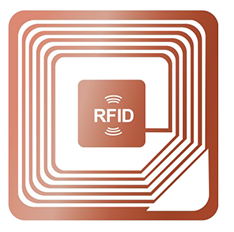 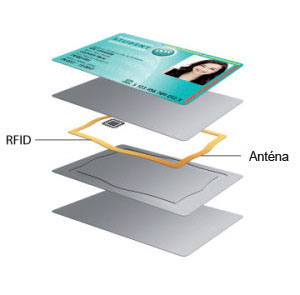 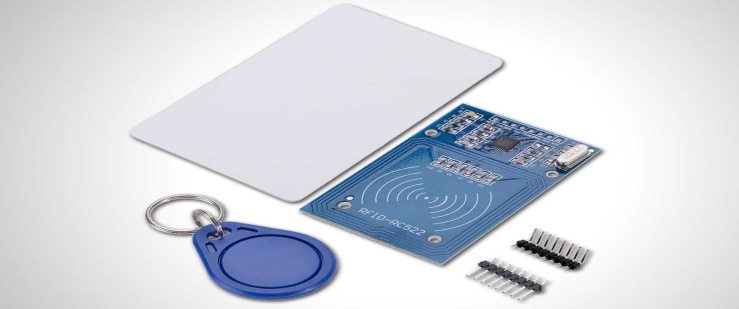 - aktivní – vlastní zdroj energie, různé typy
 senzorů (tepelné), velké vzdálenosti (10 – 100 m)

- polo-aktivní - představuje skupinu tagů s vlastním zdrojem energie, komunikuje jako pasivní tag, baterii používá pro napájení mikročipu a případných senzorů integrovaných do tagu, poskytuje čtení na delší čtecí vzdálenosti než pasivní tag
Komunikace –
- čtečka + pasivní tag - 





- čtečka + aktivní tag - 


- frekvenční pracovní pásma -
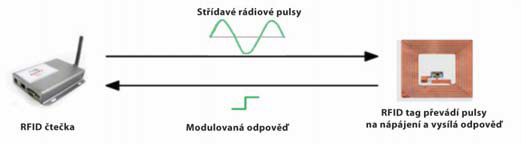 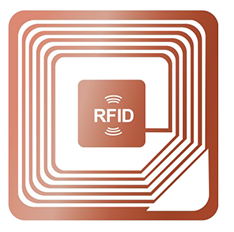 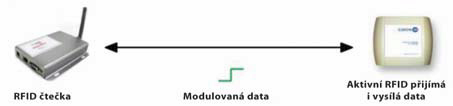 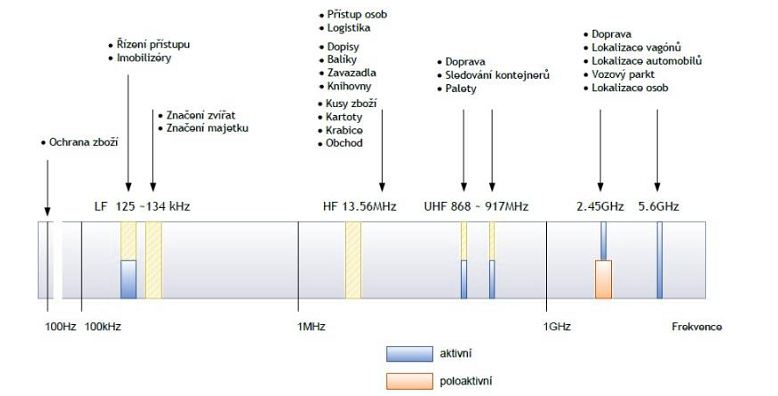 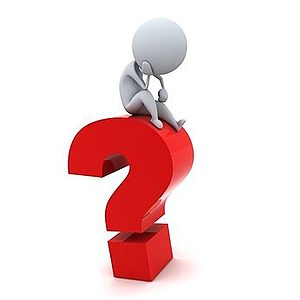 Výzkumný problém
Výzkumný problém diplomové práce – 
 
    
   Je technologie RFID využitelná, pro podnik Budvar n. p., stanovenými metodami a problematikou řešení  v diplomové práci?
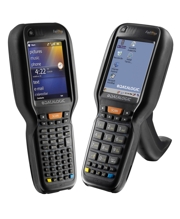 Aplikace a využití technologie RFID   v Budvaru n.p.
Vstupní suroviny dopravované do podniku, které jsou vybaveny RFID tagy:
    - Slad (tag na každé paletě) 
    - Chmel (tag na každém pytli) 
Systém dopravování vstupního materiálu je vlečka x vlečka
Automatická objednávka skrz spolupráci EDI a RFID technologie v podniku 
Dodavatelé – 
           Žatecký chmel® - 5 dodavatelů (Chomutov, Louny, Žatec, Kladno a Rakovník)  
           Slad - SLADOVNY SOUFFLET ČR a.s., člen skupiny SOUFFLET AGRO a.s.                   se sídlem v Nymburku
Skleněné lahve - O-I MANUFACTURING CZ a.s. se sídlem Dubí-Bystřice, člen skupiny             OI-MANUFACTURING INTERNATIONAL ORG se sídlem ve státě Illinois v USA 
označování RFID tagy, by mohlo být na každé paletě se skleněnými lahvemi 

Dopravce vstupních (přítokových) materiálů do podniku zvolený Budvarem n.p. – 
 - dopravcem je ČD Cargo a.s. dceřiná společnost Českých drah a.s. se sídlem v Praze 


 Aplikace RFID technologie na železniční vozy -  







- parametry a veškeré informace o vozech jsou zveřejněny a uvedeny v diplomové práci

Obrázek využití RFID technologie v praxi –
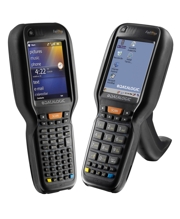 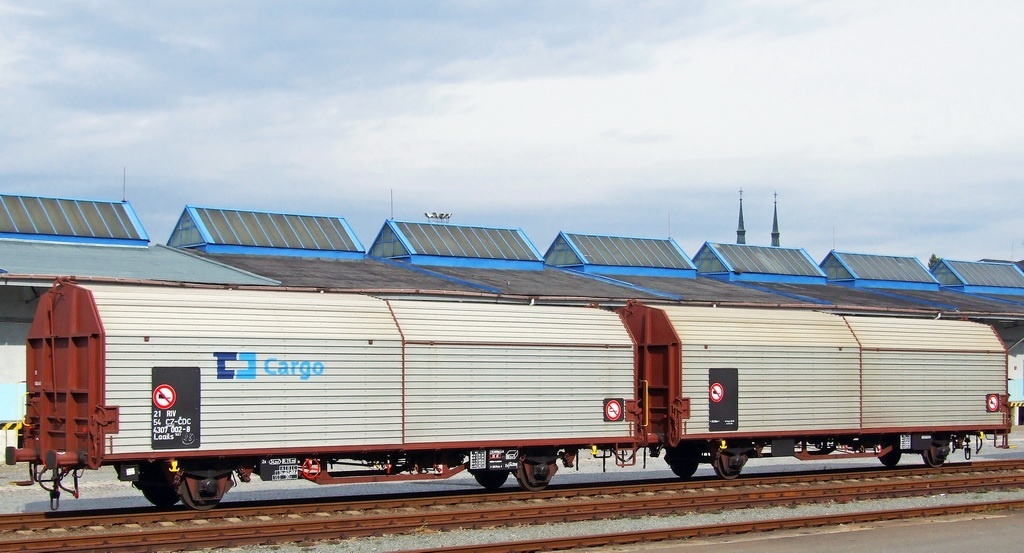 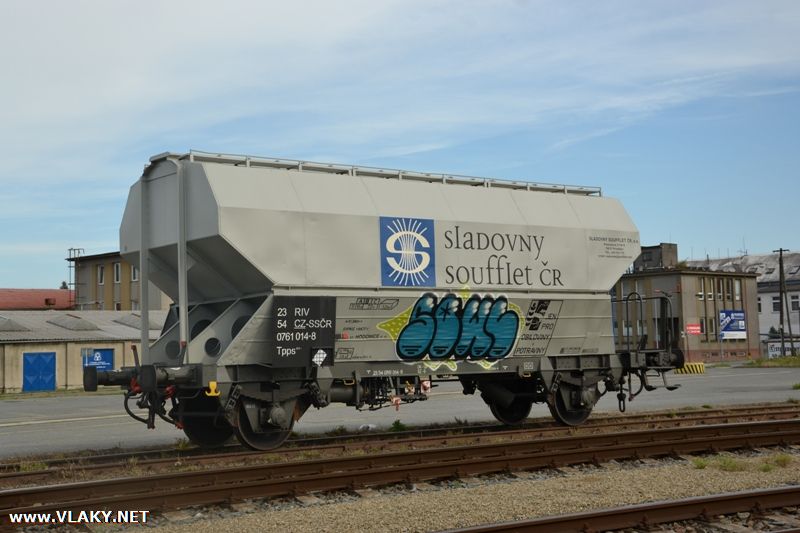 RFID tag
RFID tag
RFID tag
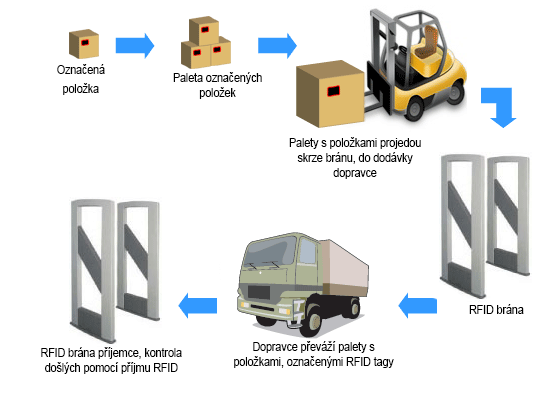 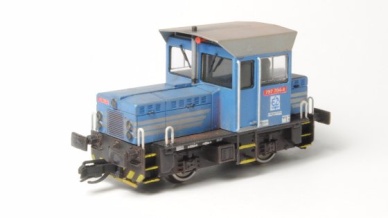 Aplikace RFID technologie (brány a antény) v Českobudějovickém Budvaru n.p. –

1) Aplikace RFID antény  v podniku (modernější přístup)–
     - obrázek vypovídající možné umístění RFID antény v areálu Budvaru n.p.:










2)  Aplikace RFID brány v podniku (běžný způsob vyžadující prostor)-
      - obrázek vypovídající možné umístění RFID brány v areálu Budvaru n.p.:
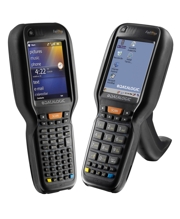 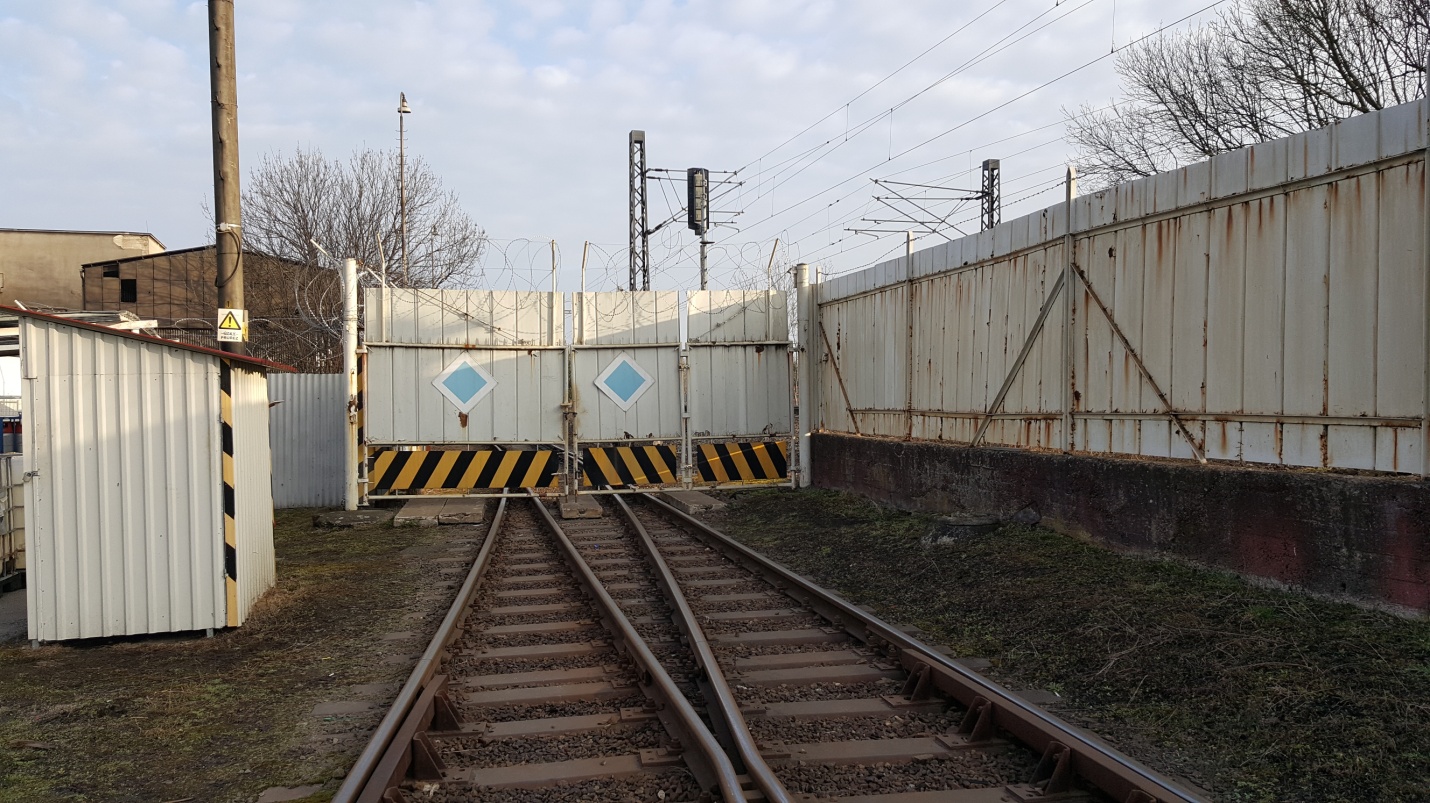 1. anténa
2. anténa
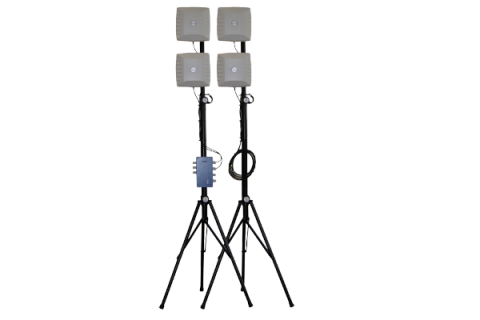 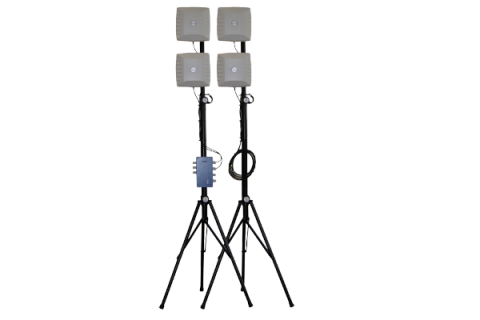 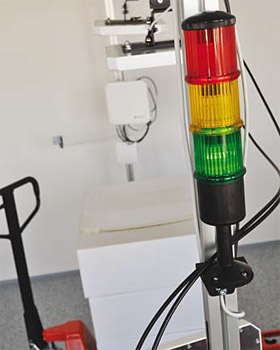 Červená- problém
Oranžová - načítání
Zelená – vše OK
Čtečka
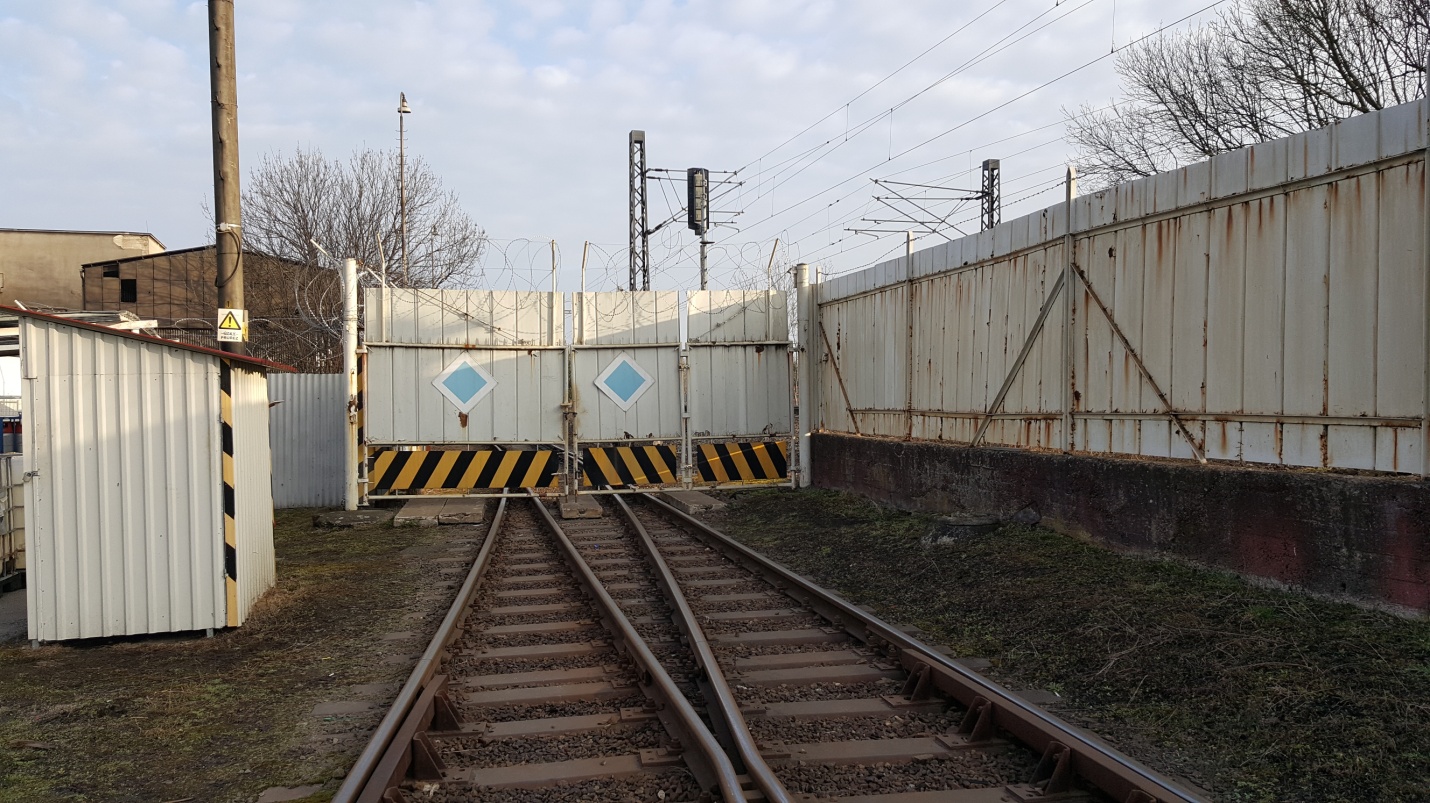 Směšovač (adaptátor) informací
Antény
Technicko-ekonomické zhodnocení práce
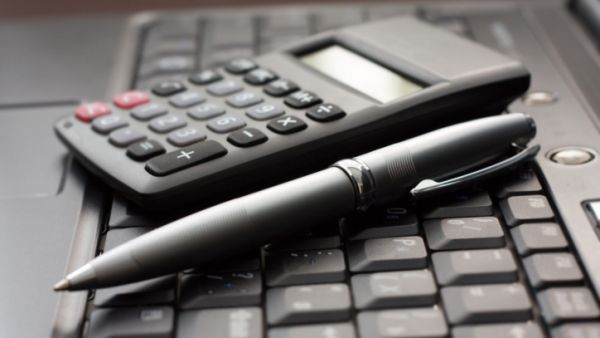 Tyto exaktní metody byly použity – 

Metoda hodnocení faktorů plánování a prognózování 
Metoda WSA - Weighted sum product (metoda váženého součtu)
Nákladová metoda
Doba návratnosti investic 
Výpočet čistého zisku po zdanění EAT rozšířen o NOPAT
Metoda hodnocení faktorů – 
 - použit byl uvedený vzorec pro postup výpočtů:

ŽV - 7 x 0,12 = 0,84 ; 9 x 0,28 = 2,52; 7 x 0,10 = 0,7; 6 x 0,06 = 0,36; 8x 0,13 = 1,04;        7 x 0,10 = 0,7; 8 x 0,20 = 1,6  při celkovém součtu všech vyšlo 7,76

VV - 6 x 0,12 = 0,72; 9 x 0,28 = 1,96; 6 x 0,10 = 0,6; 5 x 0,06 = 0,3; 8 x 0,13 = 1,04;         5 x 0,10 = 05; 8 x 0,20 = 1,6 při celkovém součtu vyšlo 6,72 

PJ - 4 x 0,12 = 0,48; 5 x 0,28 = 1,4; 4 x 0,10 = 0,4; 4 x 0,06 = 0,24; 8 x 0,13 = 1,04;        5 x 0,10 = 0,5; 7 x 0,20 = 1,4 při celkovém součtu vyšlo 5,46
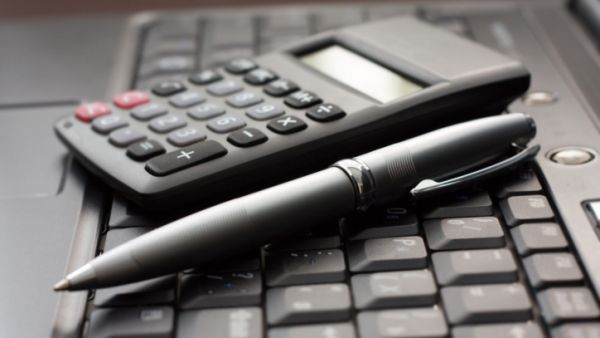 Odpověď:

- nejlepší je vybavit železniční vozy
2) Metoda váženého součtu (WSA method)
- metoda počítána podle pravidel pro počítání s touto metodou
Pořadí výsledků:

①  V3- EAN kódy = 0,709 -první možnost (podnik ji využívá a chce ji nahradit)

②  V1 - RFID tagy = 0,485 -druhá možnost (podnik si ji vybere)
③  V2 - QR kódy = 0,356
④  V4 - Data Matrix = 0,127
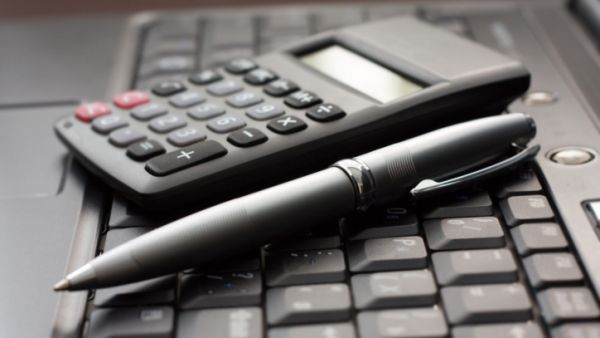 Odpověď:

- Národní podnik by si měl vybrat RFID technologii jako druhou v pořadí – vyhrává stávající technologie a to EAN kodifikace
3) Nákladová metoda – 
 zde byly navrženy 3 varianty řešení a to:
 1.varianta – Budvar n.p. bude vystupovat pouze jako „umořovatel“, tedy podle vzorce:






2.varianta – Budvar n.p. bude vystupovat pouze jako „fondovatel“, tedy podle vzorce:





3.varianta – Budvar n.p. bude vystupovat jako „umořovatel“ a zároveň i „fondovatel“:
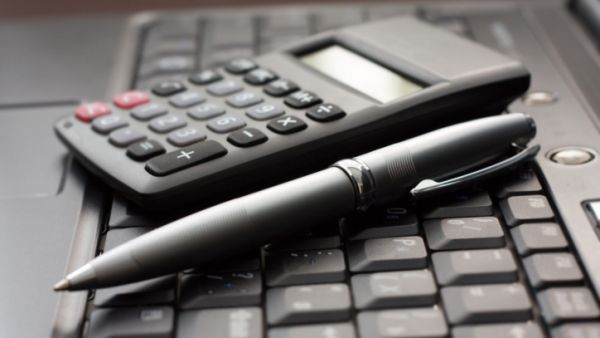 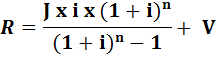 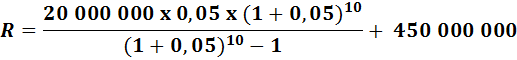 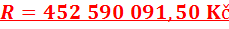 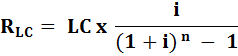 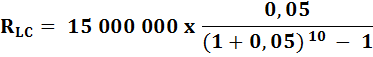 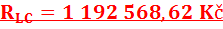 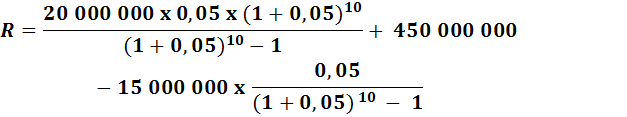 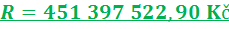 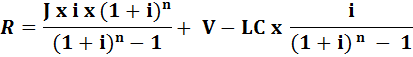 Odpověď: 
- nejlepší by Budvar n.p. měl, kdyby vystupoval jako „umořovatel“ a zároveň jako „fondovatel“
4) Doba návratnosti investic – 
 spočítáno a stanoveno, za jakou dobu se Budvaru n.p. tato investice pořídit si RFID technologii  vrátí 
Spočítáno podle vzorce:

výsledek:  


                                                                     cca. za 3 roky se tato investice vrátí

5) Výpočet a stanovení čistého zisku po zdanění EAT-  
vypočten čistý zisk za rok 2016, při nákupu, realizace a zavádění RFID technologie
Podle vzorce:
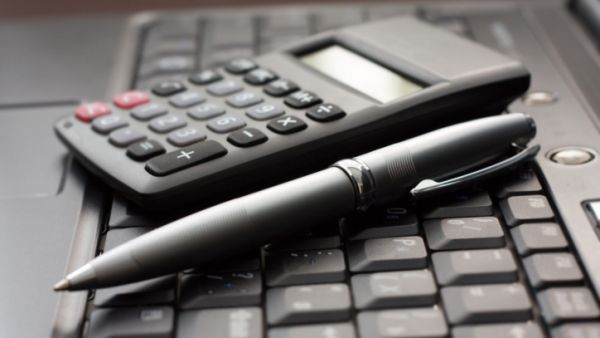 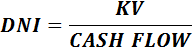 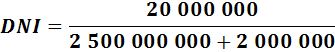 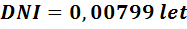 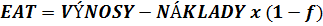 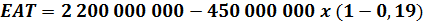 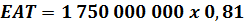 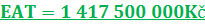 Odpověď: 
- čistý zisk národního podniku Budvar pro kalendářní rok 2016 byl EAT= 1 417 500 000 ≐ 1,417 mld. Kč
Zhodnocení výzkumného problému
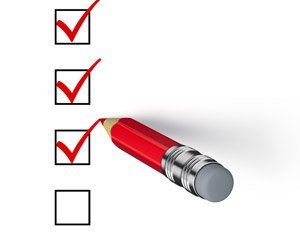 Je technologie RFID využitelná, pro podnik Budvar n.p., stanovenými metodami a problematikou řešení  v diplomové práci?

Odpověď –
určitě ano 
Budvar n.p. nemusí využívat tuto technologii jen ve výrobě
pokud se rozhodne, že aplikuje a využije tuto technologii musí pořídit RFID brány, či RFID antény 
RFID kooperuje se systémem EDI – další výhoda 
podle výpočtu exaktních metod, může Budvar n.p. tuto technologii RFID využívat
Shrnutí
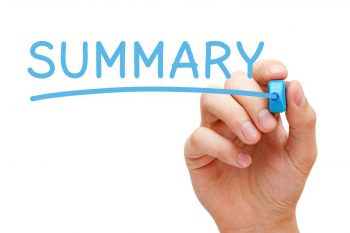 na základě získaných informací od společnosti GS1 CZECH REPUBLIC® jsem pochopil, jak daná RFID technologie funguje, a jak možná ji nejefektivněji v praxi využít
bylo sestaveno využití a samotná aplikace stanoveného modelu RFID technologie u Českobudějovického Budvaru n.p.
všechny podmínky diplomové práce byly splněny a ověřeny i s cílem práce
závěrem bylo v práci nutno použít několik exaktních metod, pro technicko-ekonomické zhodnocení celé práce a samotná aplikace RFID v podniku
Děkuji za pozornost.
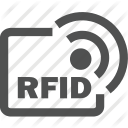 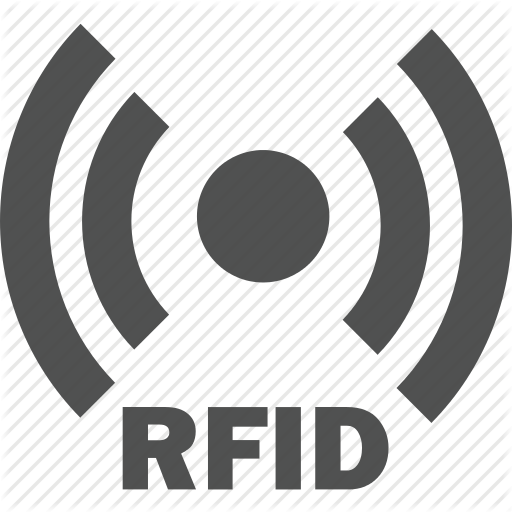 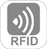 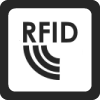 Otázky od oponenta diplomové práce
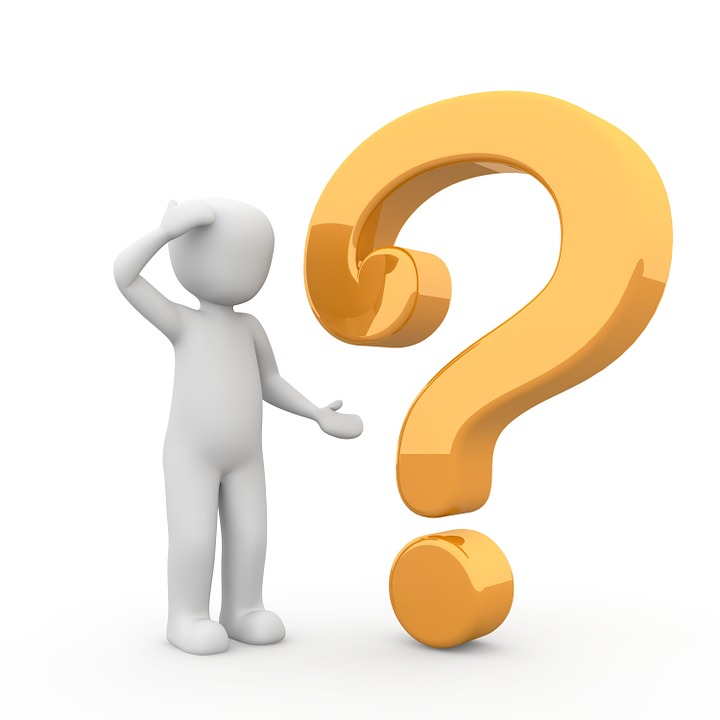 Jaké vzorce jste použil na str. 58, při výpočtu nákladové metody?


Jak zavedení RFID technologie ovlivní přepravní činnosti, při podání zásilky k přepravě u dodavatelů?